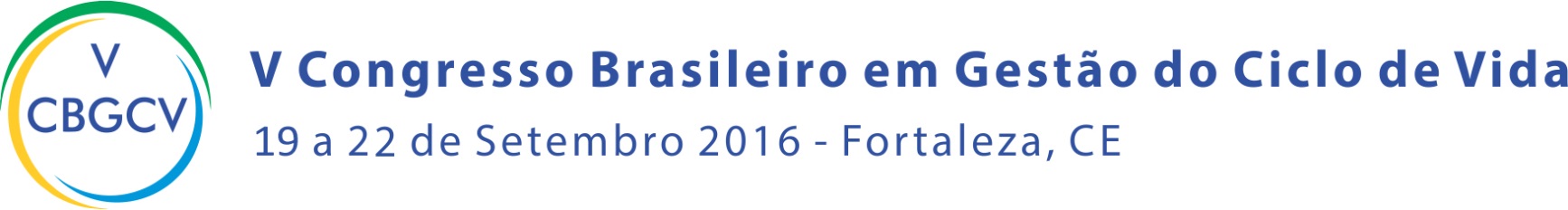 Título - Arial 36pt - Bold
autores e instituições - Arial 20pt
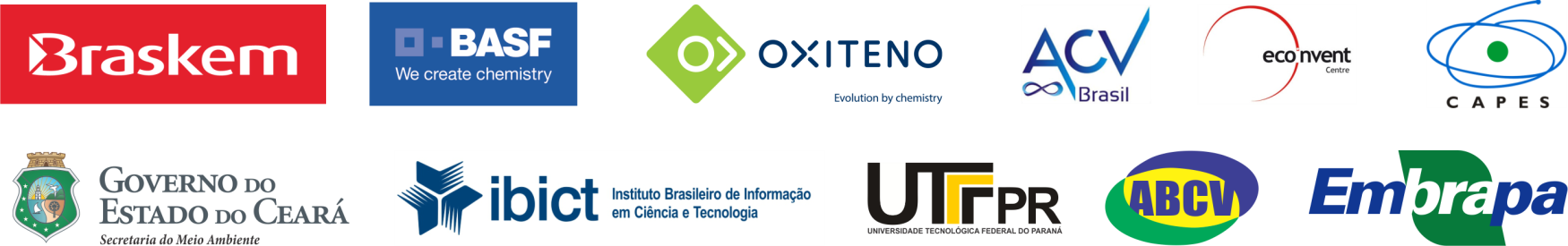 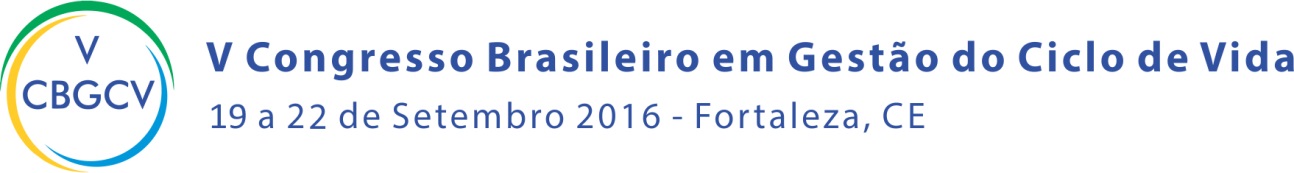 Título
Destaque – Arial 20pt Bold
Texto – Arial 20 pt
Tópico – Arial 18pt
Tópico
Tópico
Tópico
Tópico
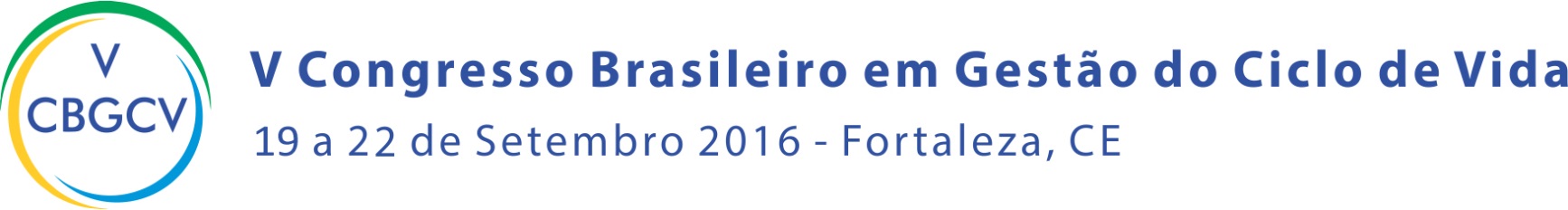 Obrigado seucontato@email.com
Insira a logo da sua empresa  ou das instituições que apoiaram sua pesquisa 
nessa área e delete esse texto